学习   规范   研究
   ——2020-2021学年度第二学期数学教研组会议
2021年3月9日
一、指导思想
以新学期学校工作计划与教务处工作计划为指导；以提高教学质量为教学工作核心；以扎实开展课堂教学研究为工作重点；不断更新教师教育教学观念，转变学生的学习方式，落实教学常规，规范细节管理,让我校数学教学质量再上新台阶。
二、本学期市、区活动安排
1.市基本功大赛，条件：40周岁1982年9月1日后出生，我校符合条件的有：张梦颖、蔡文银、秦涛、郑必强、王成、黄发、邬颖捷、周力飞、郝圆圆等老师
。此次大赛分三个阶段：考试、教学设计、模拟上课。每个学校推荐3-5名到区里参加考试，预计3月23号考试，被区推荐到市（共48人）后如果考试过关获市二等奖（24人）。
2.南京市青年教师优质课评比。40周岁以下，教龄5年以上（2017年9月1日后参加工作），秦涛、郑必强、王成、黄发、邬颖捷、周力飞、郝圆圆等老师符合报名要求。每个学校推荐一名到区参加赛课，区预计4月27-29号进行赛课。
3.市级先进教研组评比。感谢大家积极配合我的工作，4月评审专家会到校进行评审，希望大家能继续配合，这也是全体数学教师这4年来努力工作的一次阶段总结。
二、本学期市、区活动安排
4.新一届学科带头人和优秀青年教师评比。在上一届中我校许冬保、张兰香、谈敏老师获学科带头人称号，郑必强、周力飞老师获优秀青年教师称号，希望今年有更多老师参与并获得荣誉。
5.区“基于学科核心素养”的教学设计评比。时间：7月5日以后，评比方式是：在两个小时内写出教案和课件，对教案和课件进行评比。
6.新课标知识竞赛：时间：4.12-4.18；内容：新课程标准，参加人员：高一教师，提供区级证书。
7.“二轮专题”视频公开课，区级证书。
8.上学期高一市统考成绩。
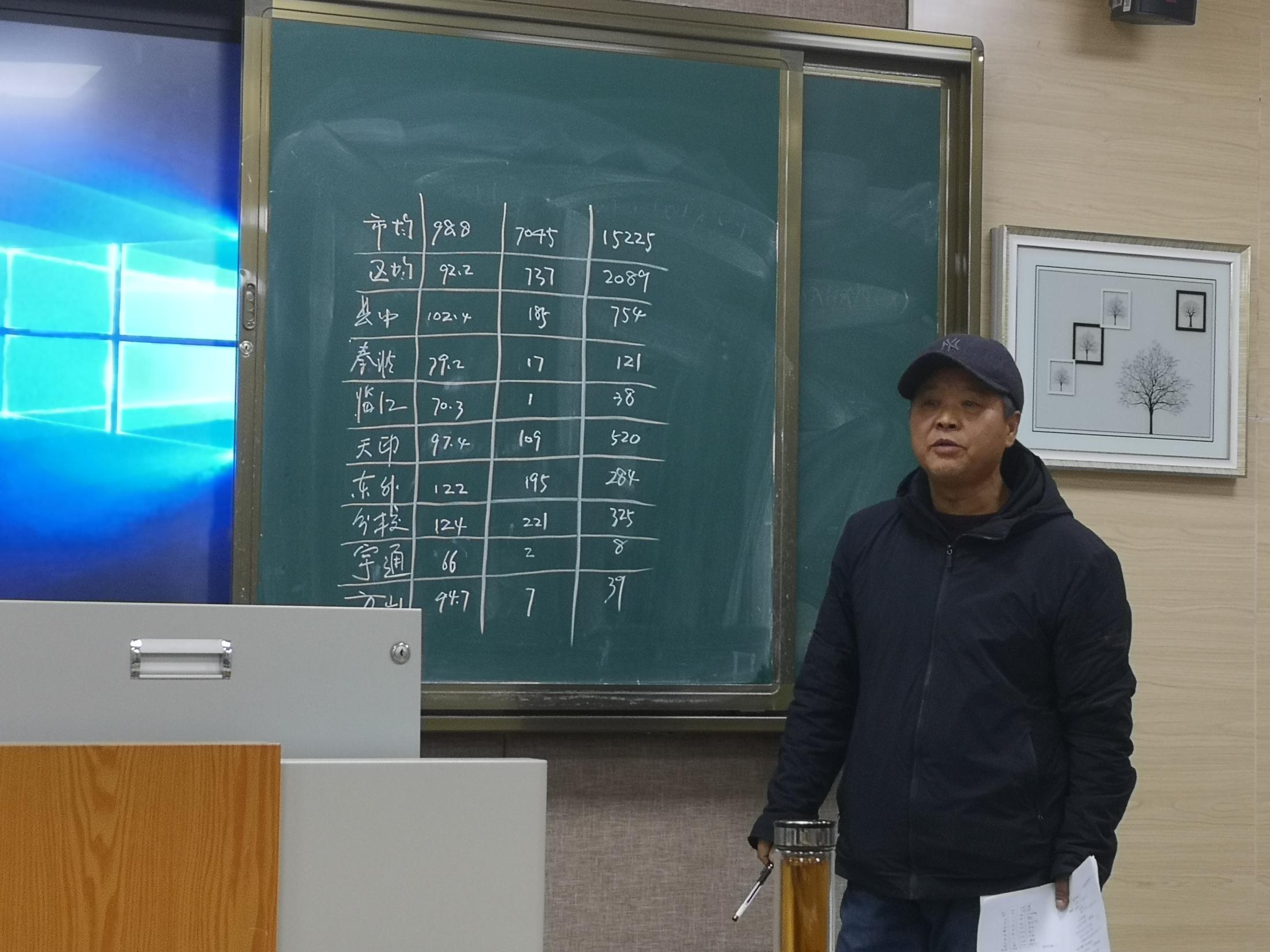 8.市高一统考成绩分析
三、本学期校内活动安排
1.第三周：高三教学视导
2.第四周：工作不满三年教师汇报课。数学教研组蔡文银、张梦颖老师参加，要求：全组教师参加听课，授课教师谈教学设计，区学科带头人评课，备课组长发言。
3.详细安排见表格。
三、本学期校内活动安排